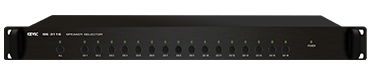 SS3116
Speaker Selector
사용자가 간접적으로 방송구역 on/off 가능
메인 장비를 통하여 RELAY GROUP을 제어 
표시 램프가 있어 확인 용이, 채널 확장 용이
제어 회선 : 16CH
통신 방식/속도 : RS-232 / 9,600bps
사용 전원 : DC24V / 0.3A
외형 규격(W x H x D) : 482 x 44 x 350mm
무게 : 3.1㎏